Мир 
былинного эпоса
Учитель начальных классов
Баракшова Людмила Алексеевна
ГБОУ Школа №2083
г. Москва
РУСЬ БЫЛИННАЯ
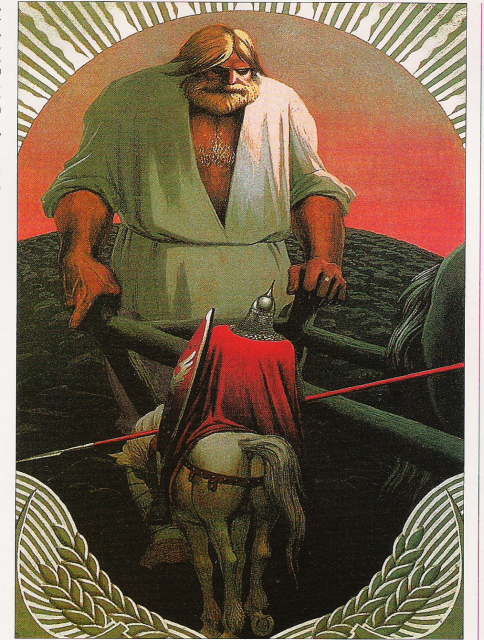 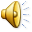 былины
киевские
новгородские
Киевские былины
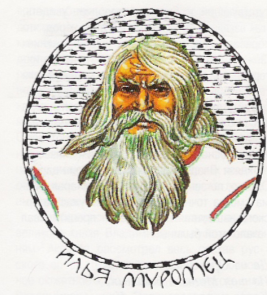 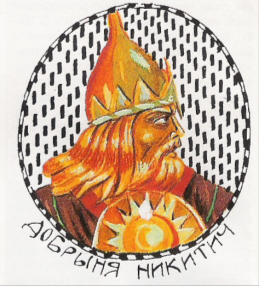 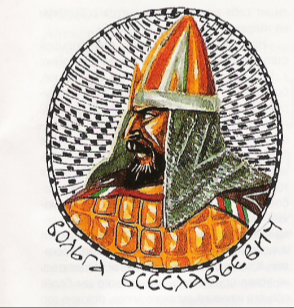 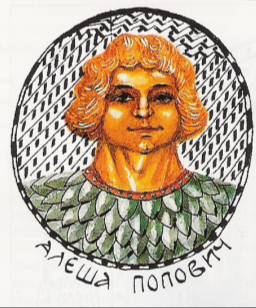 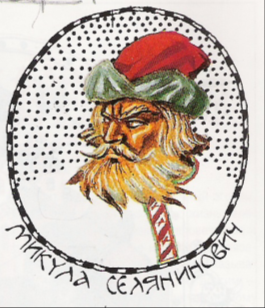 Новгородские былины
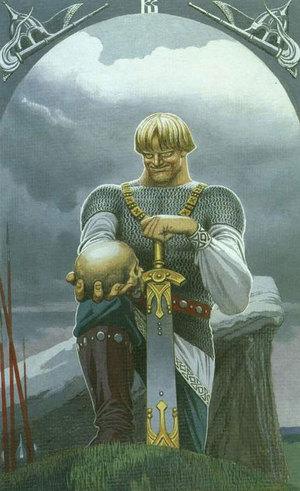 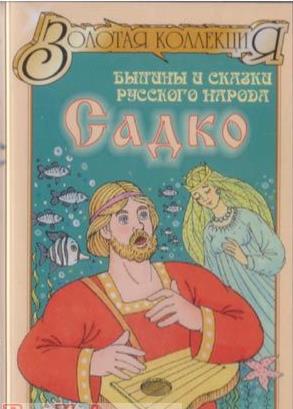 Садко
Василий Буслаев
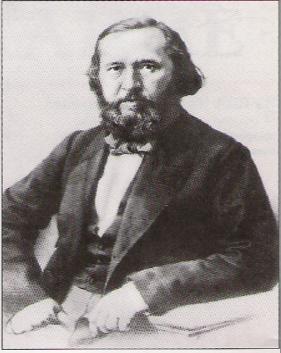 "О различии 
между сказками и
песнями русскими"
К.С. Аксаков
«С самых первых слов даётся знать, что это  
     вымысел» (В некотором царстве…)
     «Повествуются как дела, бывшие действительно»
 

В былинах чародейственный элемент «всегда на враждебной стороне, противен русскому духу, и богатыри русские не только не почерпают в нём сил, но постоянно ведут с ним бой»


Сказка сказывалась говорком 
    «Слог песенный»
Былинные богатыри
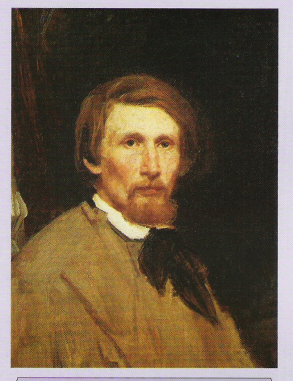 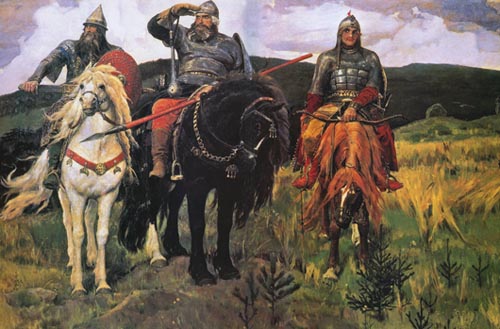 Уж те быть над всеми во поле богатырями
Над всеми-то быть да атаманами
Распорядителем быть те, Илья Муромец.
В. Васнецов
Всех богатырей объединяет общее:
Происхождение из Северо-Восточной Руси (Муром, Рязань, Ростов).
 Поездка в Киев.
Богатырская служба при дворе князя Владимира.
Дивы былинные
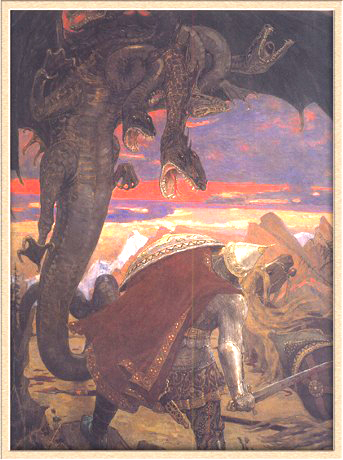 Про Добрыню Никитича и змея Горыныча
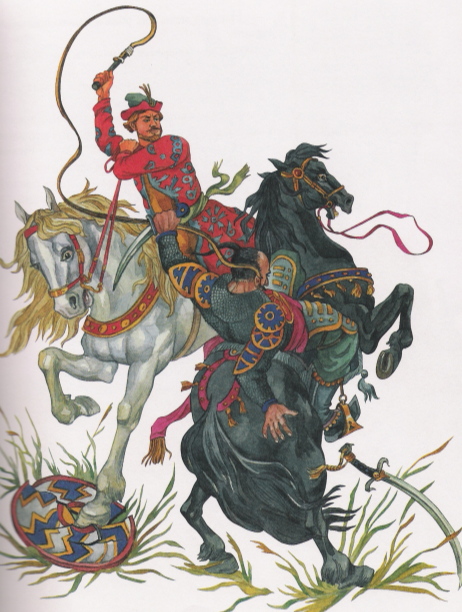 Алёша Попович и Тугарин змей
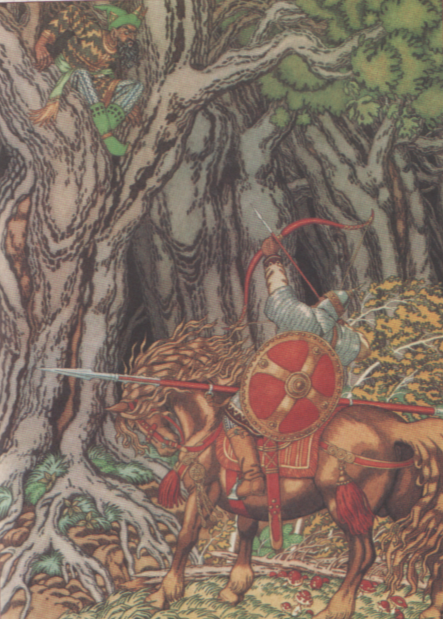 Илья Муромец и Соловей Разбойник
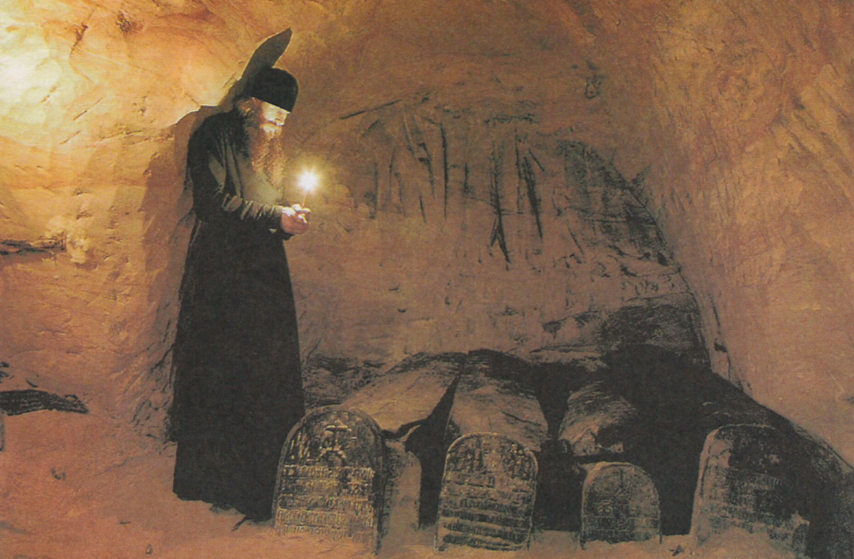 Мощи Илии Муромца покоятся в  пещерах Киево-Печерской лавры.
Богатыри и богатырки земли русской
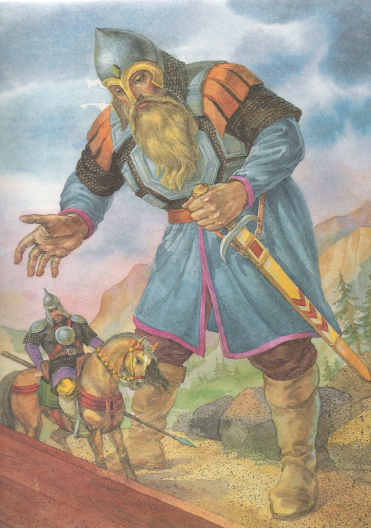 Святогор – 
богатырь-великан
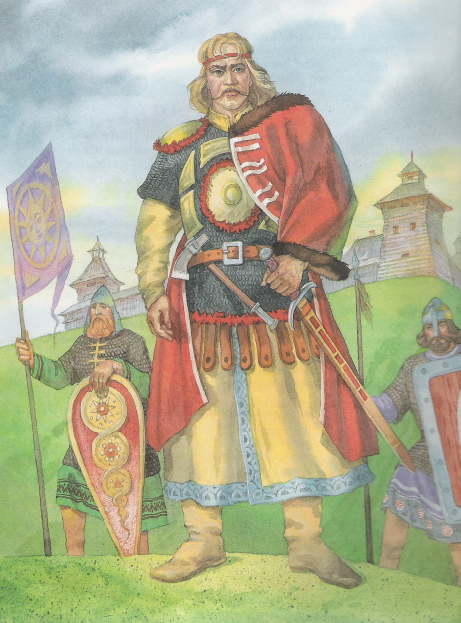 Вольга Святославович
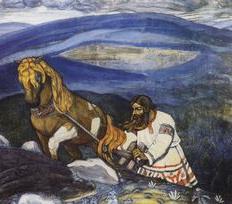 Микула Селянинович – богатырь-пахарь
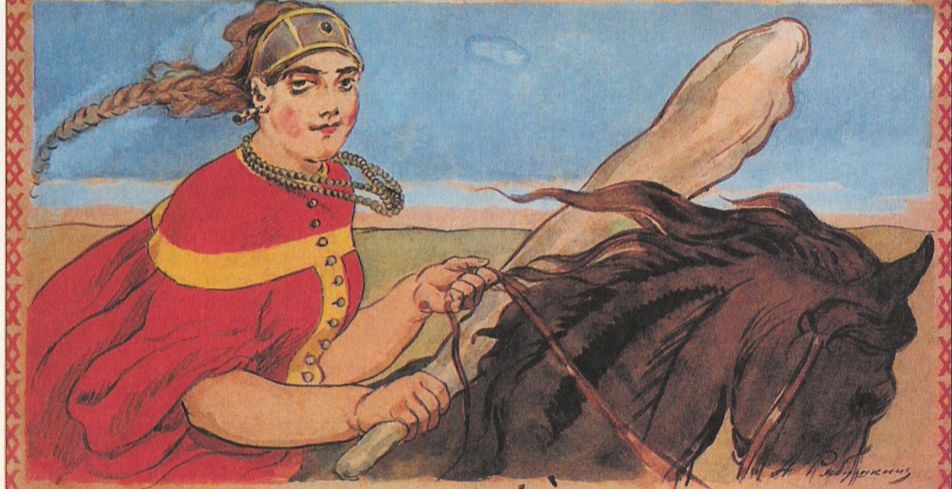 Дочери Микулы Селяниновича :
Катерина
Настасья
Василиса
Богатырские доспехи
Во доспехах богатырских славным витязем;
На Илюшеньке латы поблёскивают,
Во кольчуге колечки позвякивают,
Золоченый шлем посвечивает…
И на левом бедре – богатырский меч…
Экспонаты 
Исторического музея
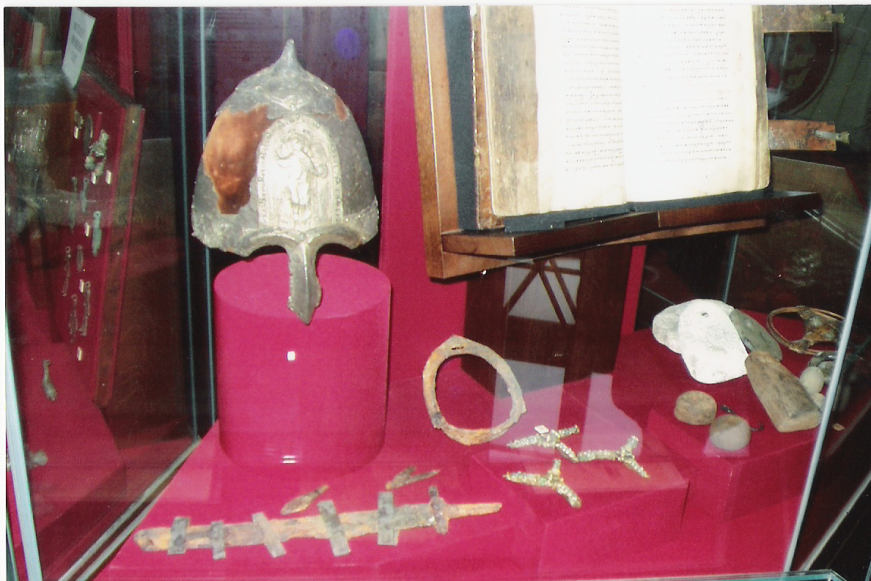 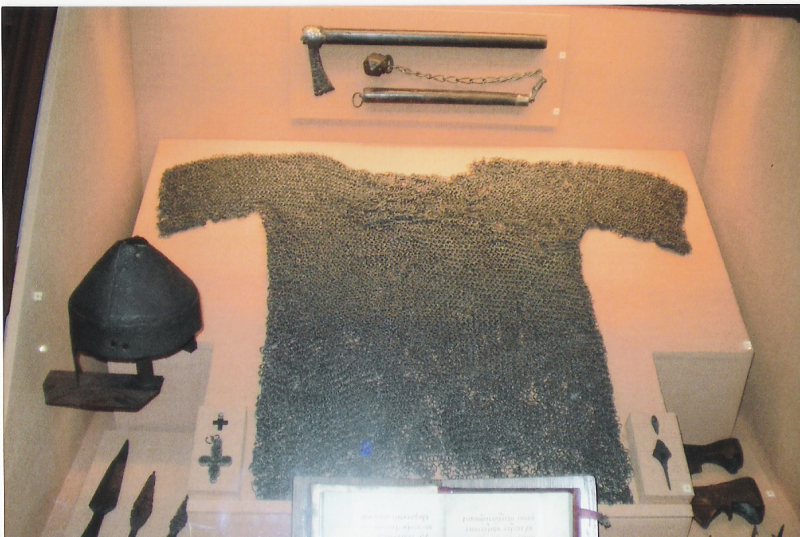 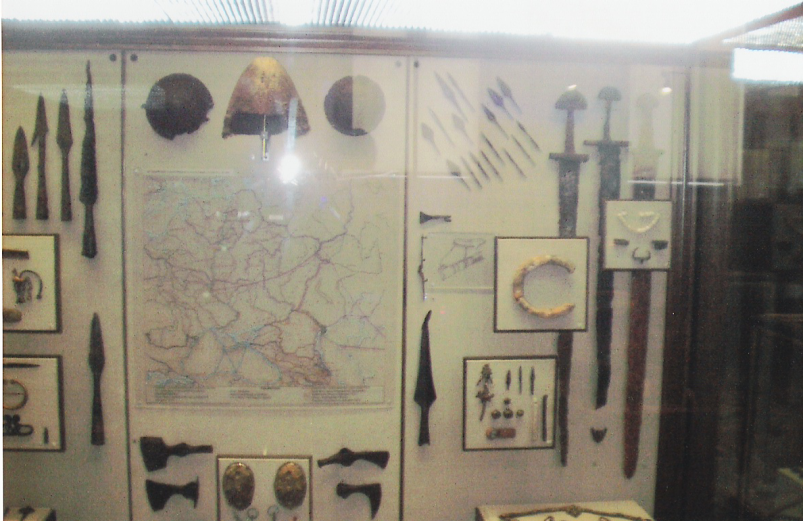 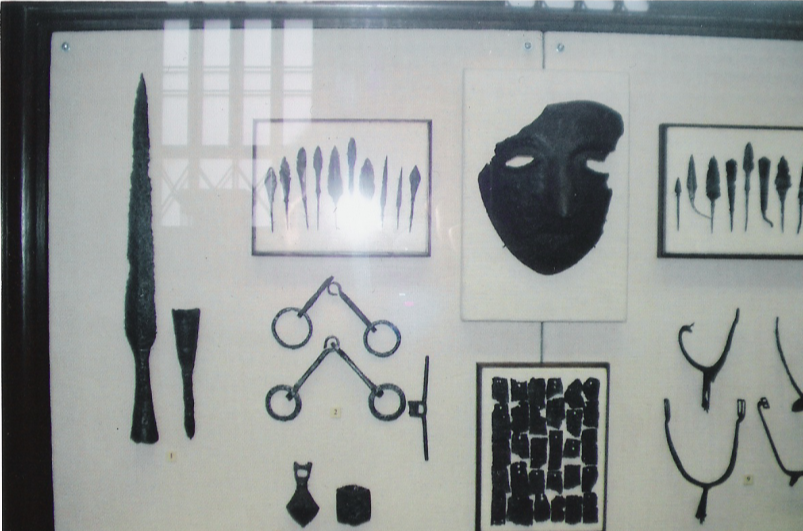 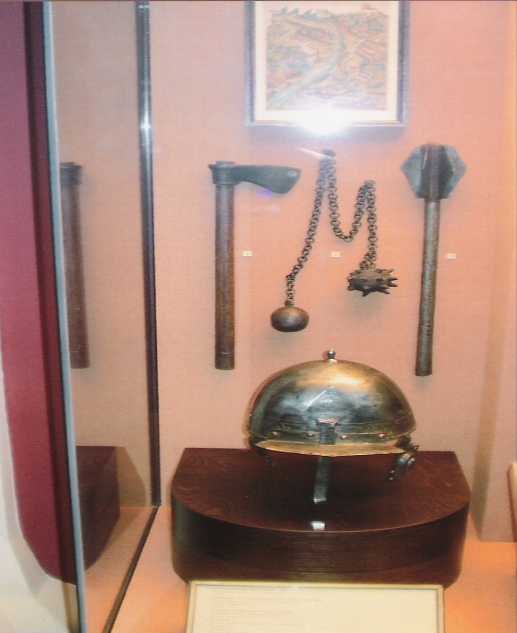 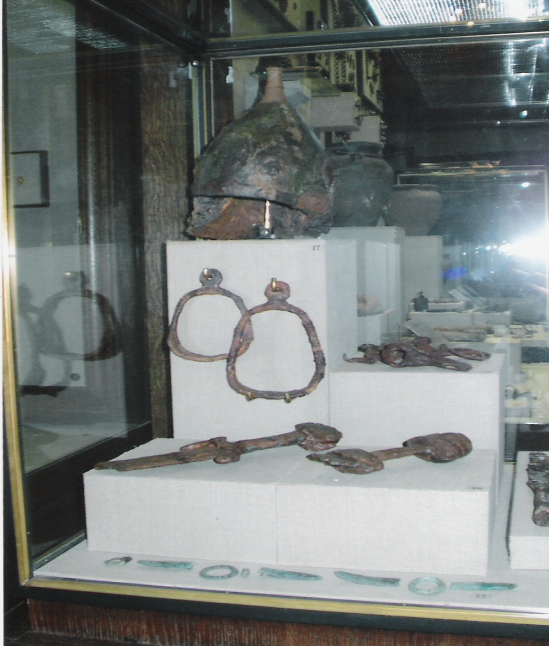 Это интересно
По мотивам былин снят фильм об Илье Муромце, мультфильмы «Алёша Попович и Тугарин Змей. «Добрыня Никитич и Змей Горыныч. 

В 1942 году именем Ильи Муромца был назван бронепоезд.

«Илья Муромец» - название одного из самых высоких водопадов в России, расположенного на острове Итуруп (Курильский район, Сахалинская область). 

Есть опера Н. А. Римского-Корсакова «Садко», в основу которой лёг сюжет древней былины о Садко.
Список используемой литературы.1. Смирнова, О. В. Красота былинного мира / Оксана Вениаминовна   
    Смирнова // Литература : журнал для учителей словесности. - 2014. - № 9.  
    - С. 12-13.2. Колокольцев, Е. Н. Опыт школьного изучения былины "Вольга и Микула    Селянинович" / Е. Н. Колокольцев // Литература в школе : журнал. - 2012. -    № 10. - С. 37-40 : ил.
3. Даль, Владимир Иванович. (1801-1872) Сказки : [для младшего школьного 
    15 возраста] / Владимир Даль ; [худож: Д. Миронов, В. Чапля]. - Москва :  
    Белый город, 2011. - 127 c. : цв.ил. - (Моя первая книга).
4. От прибаутки до былины : Рус. фольклор. - Москва : Худож. лит., 1991. -  
    397,[1] с. - (Для семейного чтения). 
5. Русские богатыри : Былины. Героические сказки / [пересказ для детей  
    И.В. Карнауховой]; рис. В. Бритвина. - Москва : Дет. лит., 2005. - 239,[1] с. :  
    ил. - (Школьная библиотека). 
6. Героический эпос народов СССР : в 2 томах / составитель и примечания  
    А. А. Петросян. - Москва : Художественная литература, 1975. Т. 1. - 1975. – 
    558 с. : ил. - (Библиотека всемирной литературы ; Серия первая.  
    Литература Древнего Востока, Античного мира, Средних веков, 
    Возрождения, XVII и XVIII веков).
7. Былины. - Москва : Художественная литература, 1986. - 300 с. (Классики и  
    современники).